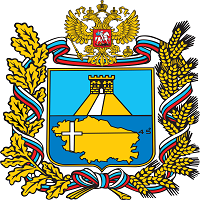 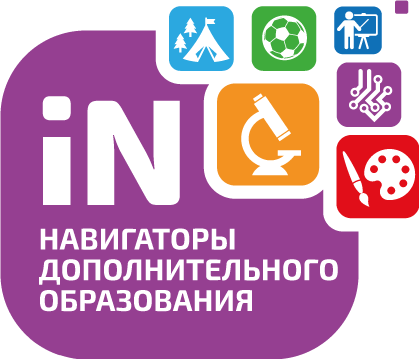 Навигатор дополнительного образования ставропольского края
     р26.навигатор.дети
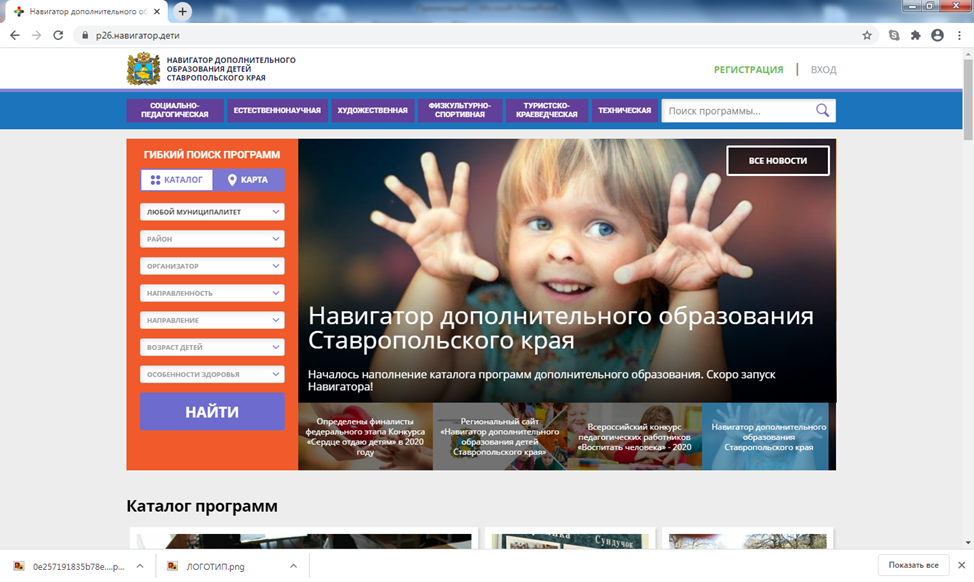 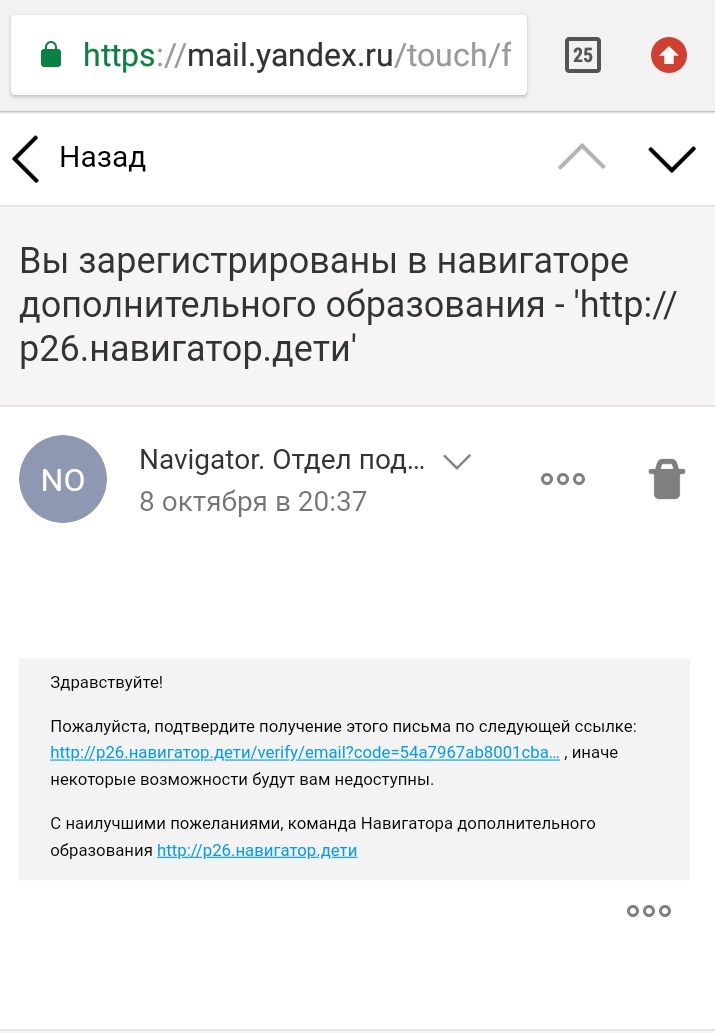 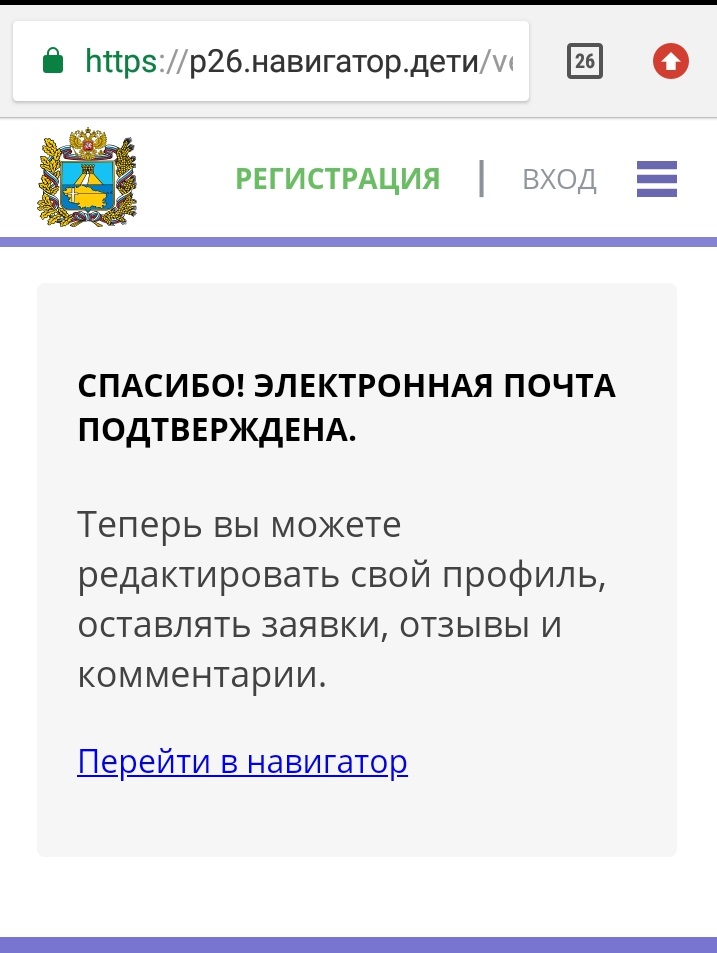 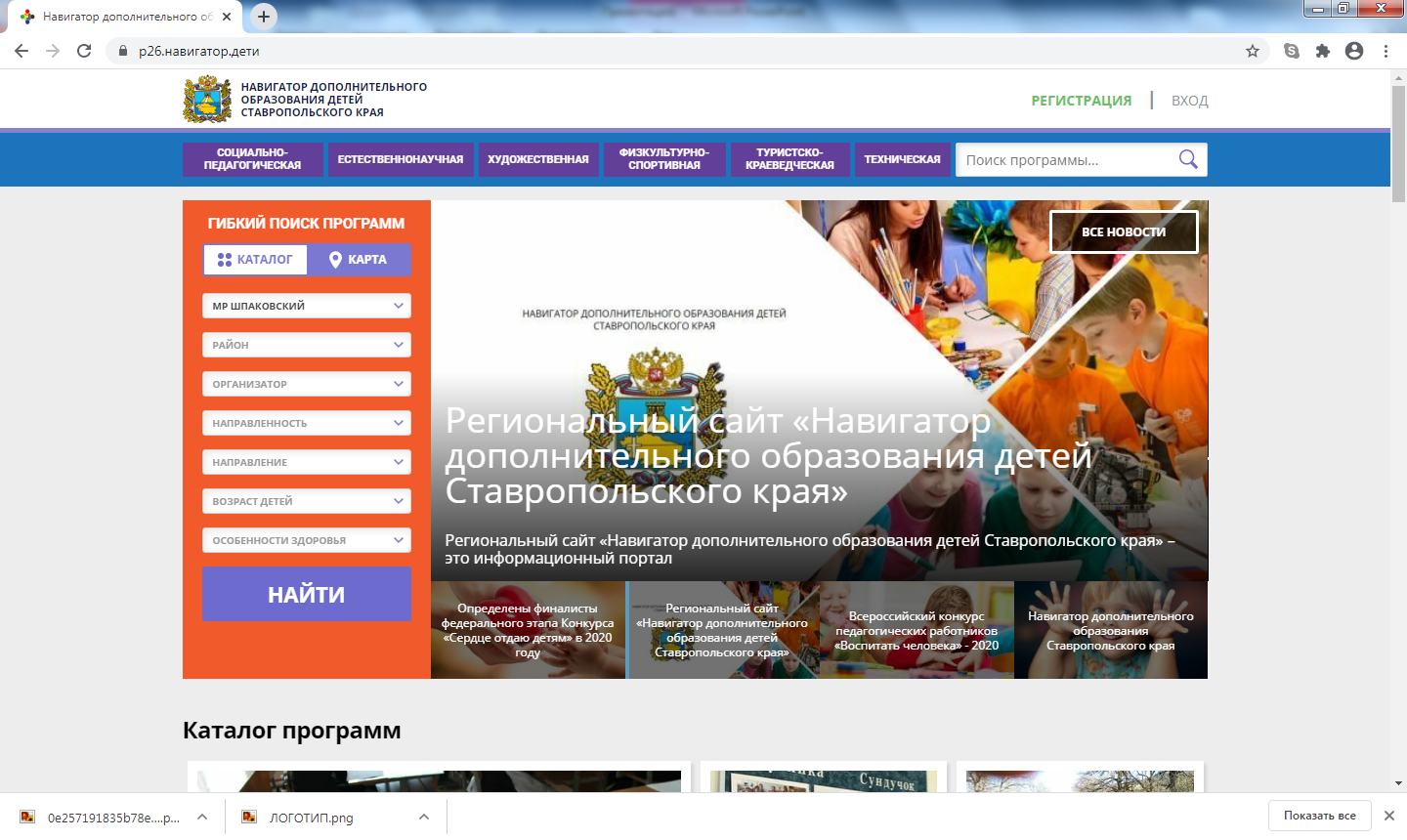 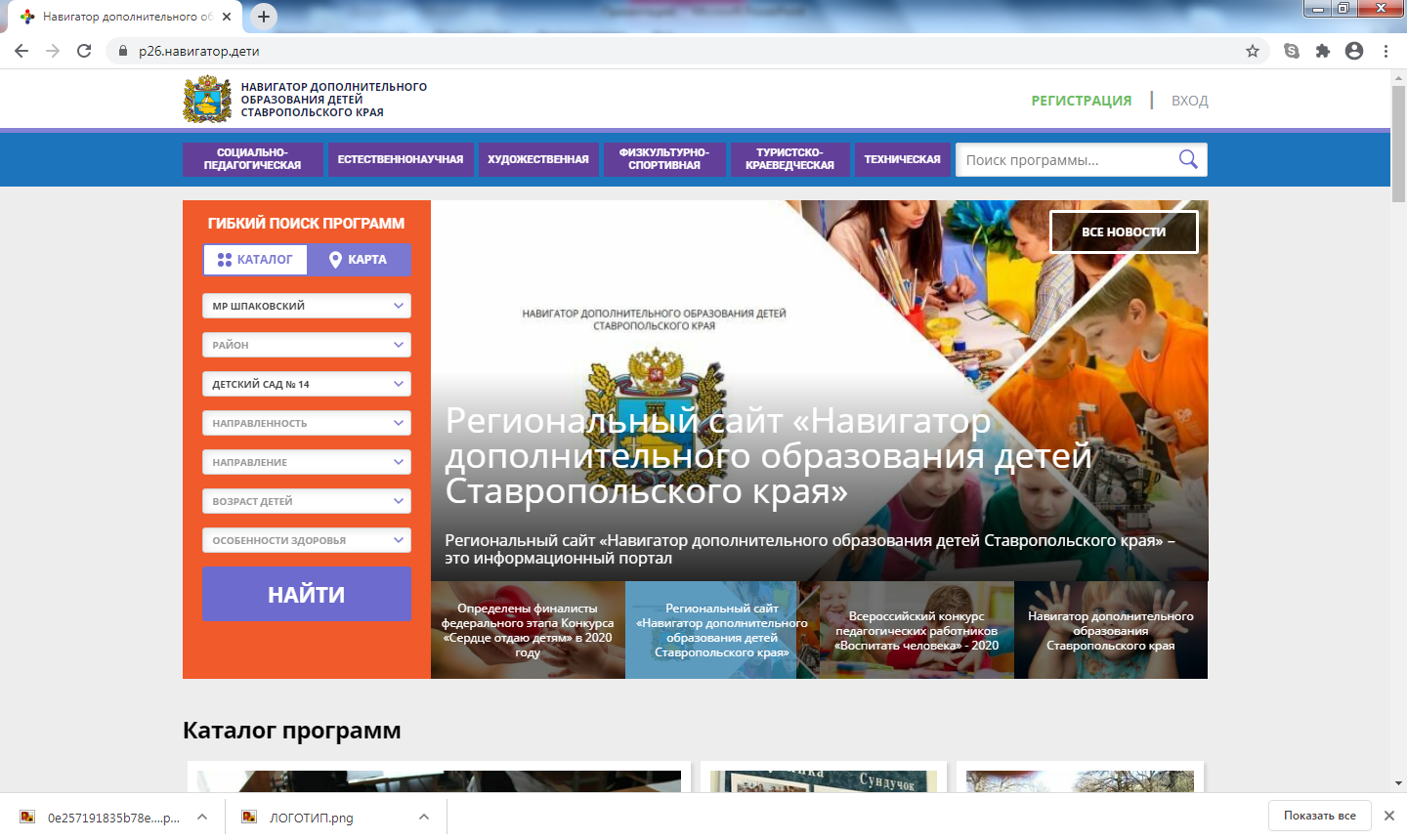 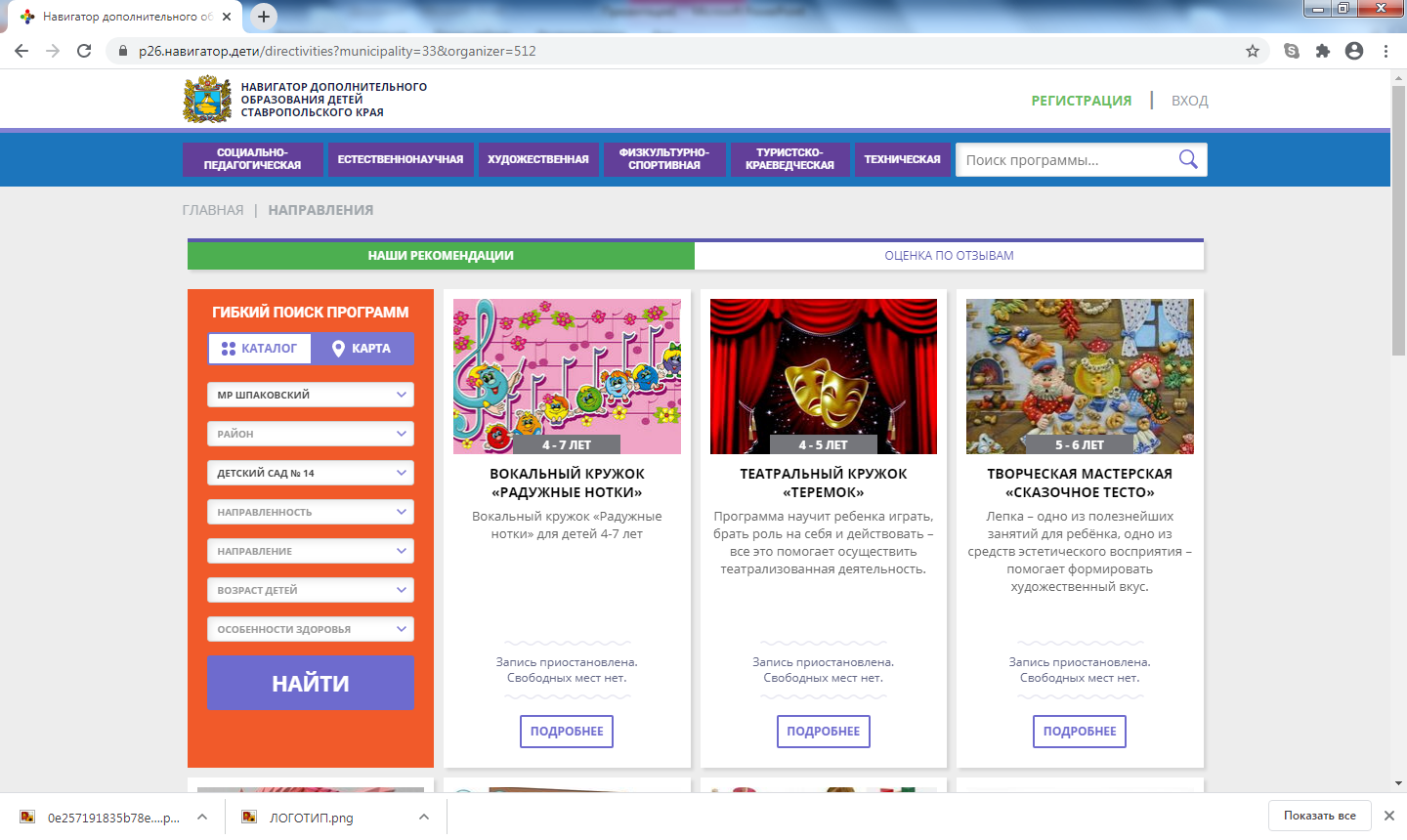 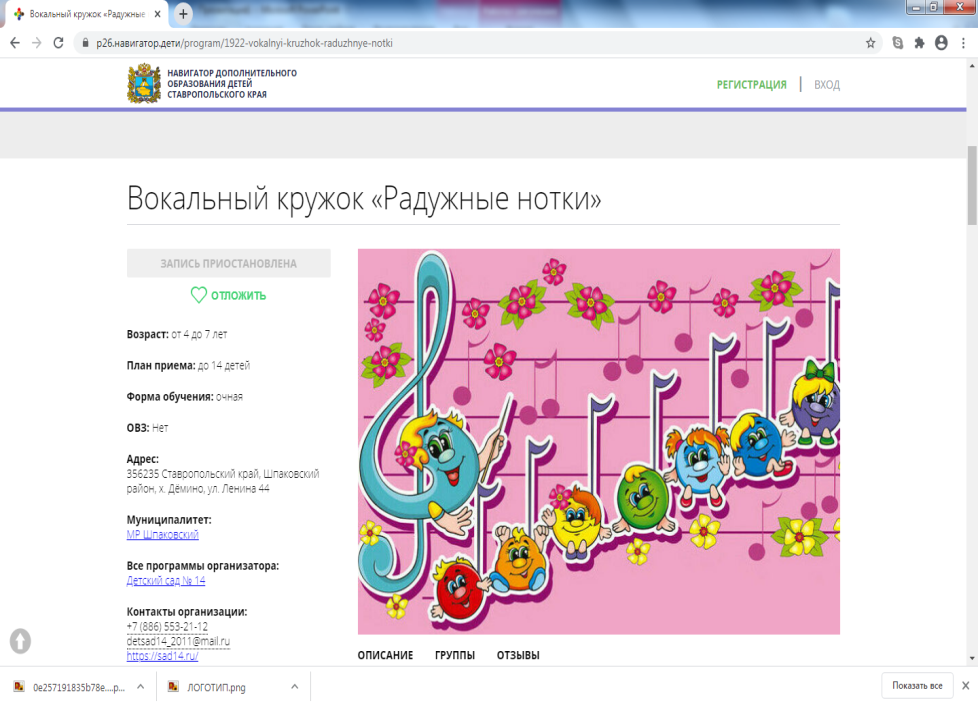 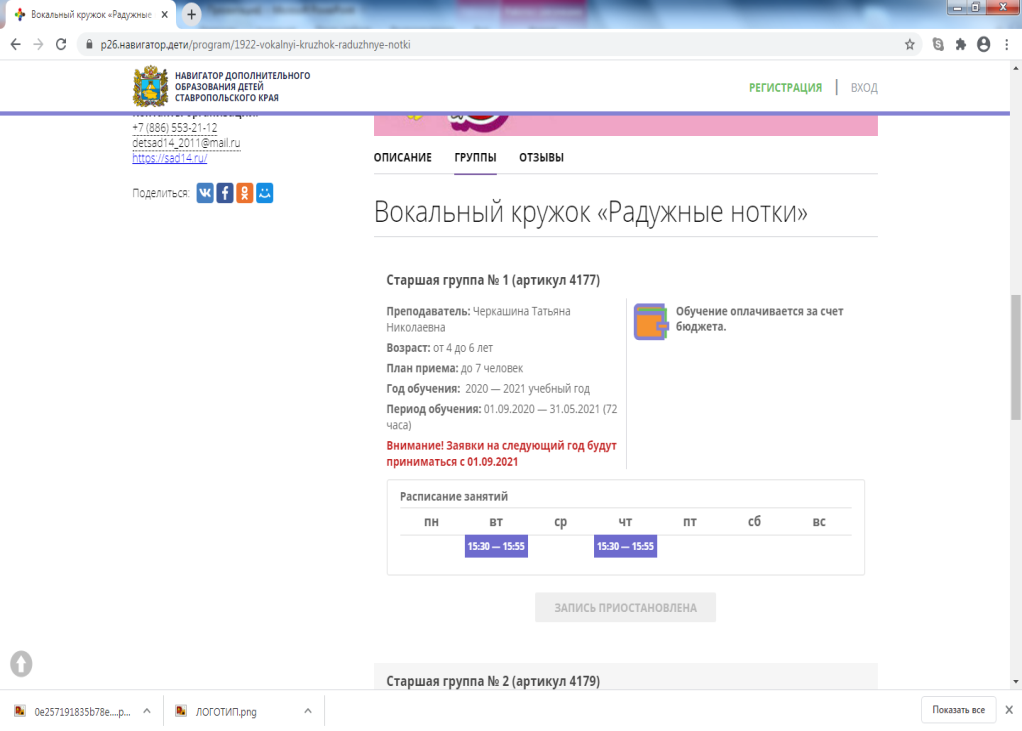 Спасибо за внимание